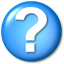 TOPIC:

Decision Making
CST1101 Decision Making
1
COMPUTER DECISIONS
Computers can make “decisions” by executing certain commands in certain scenarios, while avoiding other commands.

Each computer decision starts with a Yes or No question. Based upon the answer the computer will execute on chain of instructions.

The general term for this type of construct is   IF – THEN – ELSE.  
IF -  a yes or no questions
THEN – Do these instructions if the IF is true
ELSE  -   Do this instructions if the IF question is false
CST1101 Decision Making
2
COMPUTER DECISIONS
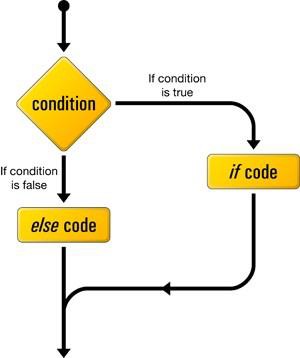 IF :       Temperature > 70
THEN:   Wear short sleeve shirt
ELSE:    Wear  Sweater
Notice with only 1 IF, there are only choices of action
CST1101 Decision Making
3
MAKING THE IF STATEMENT
In order to construct a selection statement we must first identify the question or condition that needs to be evaluated
 
We can then construct a relational statement that can be tested in order to determine if that particular condition exists. For example:
Is variable a greater than variable b?
Is variable c equal to variable d?
Is variable e less than or equal to variable f?
 
The answers to all of the questions above can be answered as either True or False.
 
We call these “Boolean Conditions” or “Boolean Expressions” after the English mathematician George Boole
CST1101 Decision Making
4
MAKING THE IF STATEMENT
Often an IF statement uses a relational operator to compare two variables or values.
Relational Operator			Description	

<				Less than
 
<=				Less than or equal to
 
>				Greater than
 
>=				Greater than or equal to
 
=				Equal to
 
!=				Not equal to
CST1101 Decision Making
5
EXAMPLES OF AN “IF”
if   (total  >   5)

                 if   ( number_grades   =   total_tests)

	if   (tax_rate >  .0883)
Generally one part of the IF is a variable

For now we work with variables that hold integers or decimals.  There are extra considerations covered later for String variables.

Some programming languages use slightly different formats for relational operators, such as ==   for  =  .
CST1101 Decision Making
6
IF THEN ELSE
The main construct in decision making is an IF THE ELSE BLOCK
if (Boolean_condition)
 
                          THEN

                                   statement(s)  -  when Boolean condition is true
 
                           ELSE 
 
		statement(s)  -  when Boolean condition is true
CST1101 Decision Making
7
What if the value of  z after these IF THEN ELSE blocks?
x = 5
 y = 5
IF(x >= y) 
     THEN
              z = 10
      ELSE 
              z =   4
x = 5
 y = 5
IF (x > y) 
     THEN
              z = 10
      ELSE 
              z =   4
Challenge
x = 4
 y = 3
IF(x < y) 
     THEN
              z = 9
      ELSE 
              z =   34
x = 4
 y = 3
IF(x > y) 
     THEN
              z = 8
      ELSE 
              z =  6
CST1101 Decision Making
8
LANGUAGE DIFFERENCES
Different languages have different approaches to making IF THEN ELSE BLOCKS:
PYTHON
JAVA
if (boolean_condition)
{
    //  then statements}
else
{
    // else statement
}

Instructions after IF THEN ELSE
if (boolean_condition):
    then statements indented

else:
     else statements indented

Instructions after IF THEN ELSE
CST1101 Decision Making
9
LANGUAGE DIFFERENCES
IF  THEN ELSE instructions within Pathway2Code:
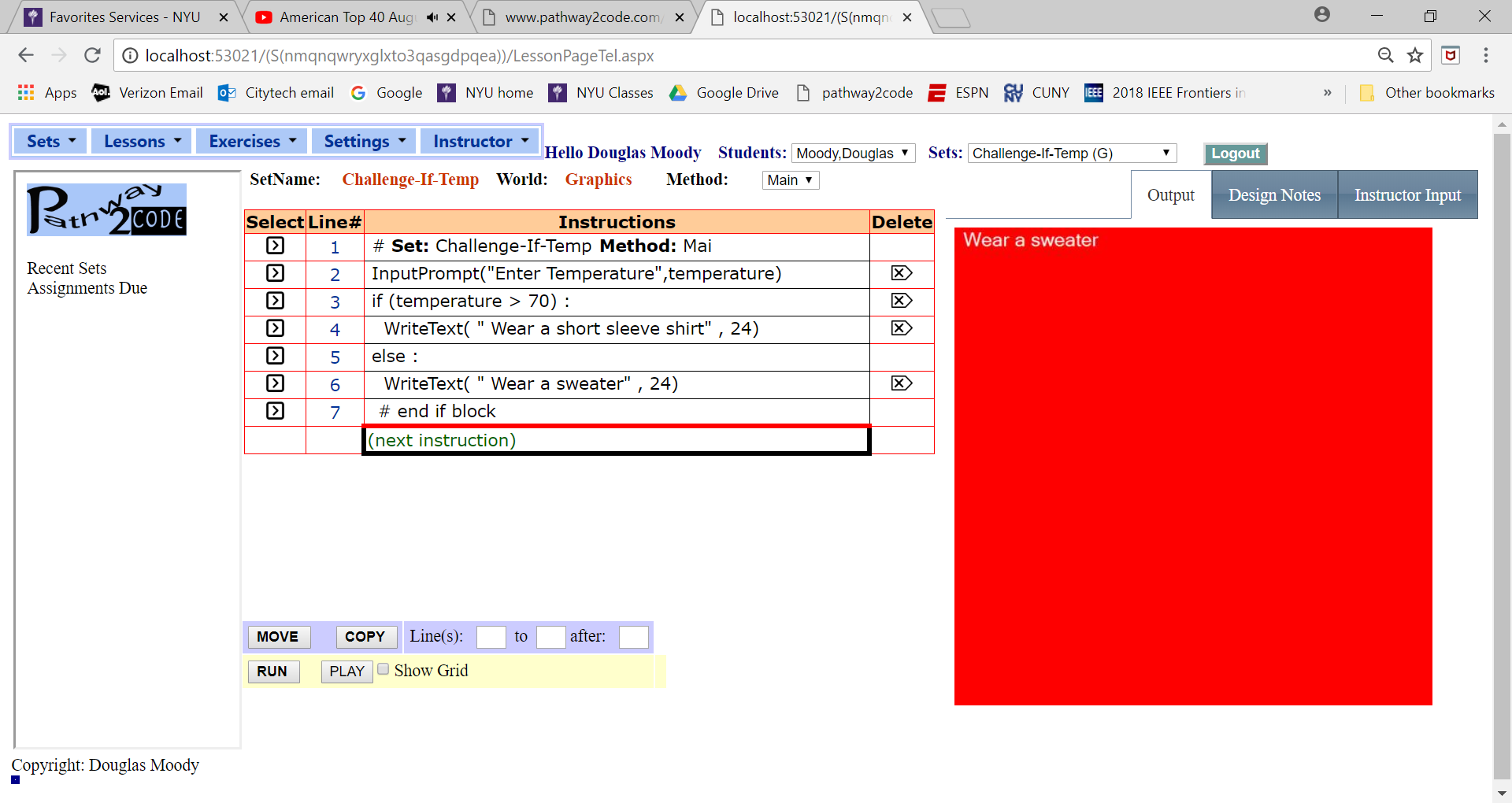 LOGIC
IF :       Temperature > 70
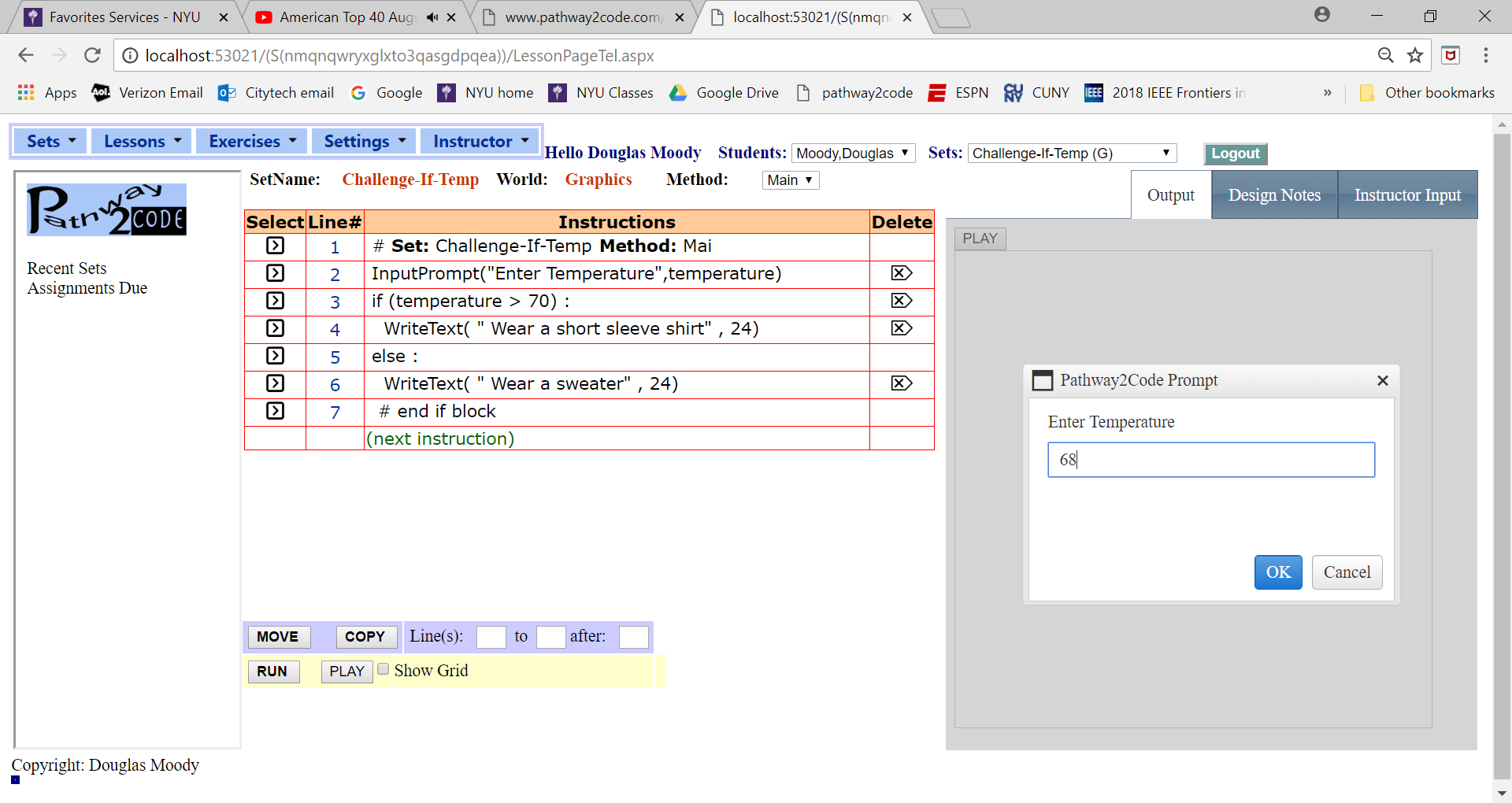 THEN:   Wear short sleeve shirt
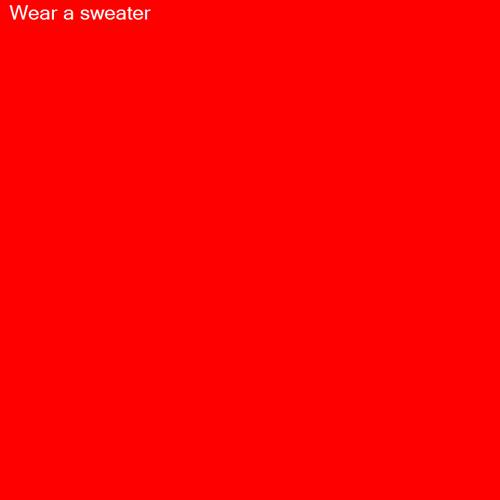 ELSE:    Wear  Sweater
CST1101 Decision Making
10
LANGUAGE DIFFERENCES
Entering IF  THEN ELSE instructions within Pathway2Code:
If temp  >  70
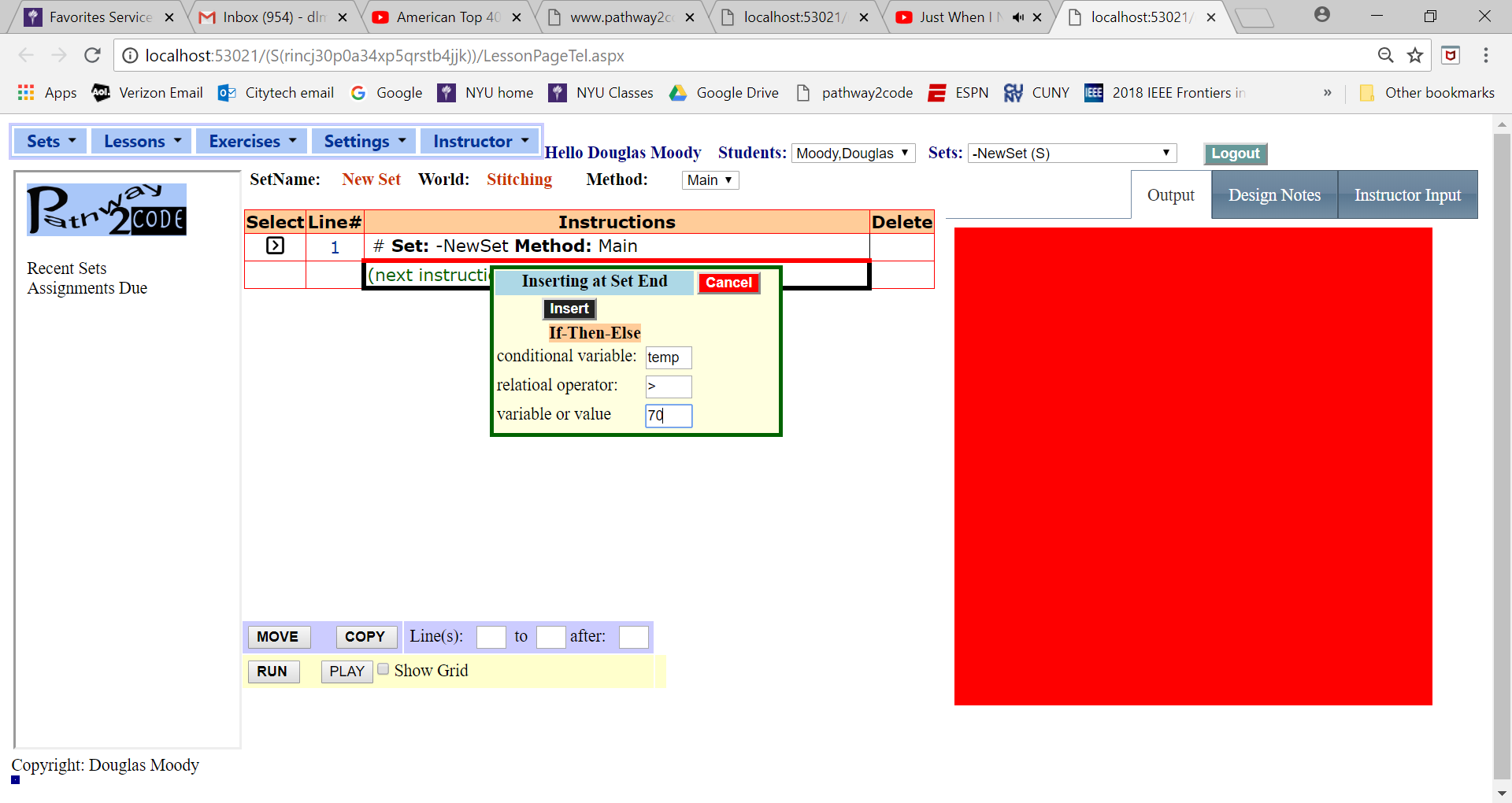 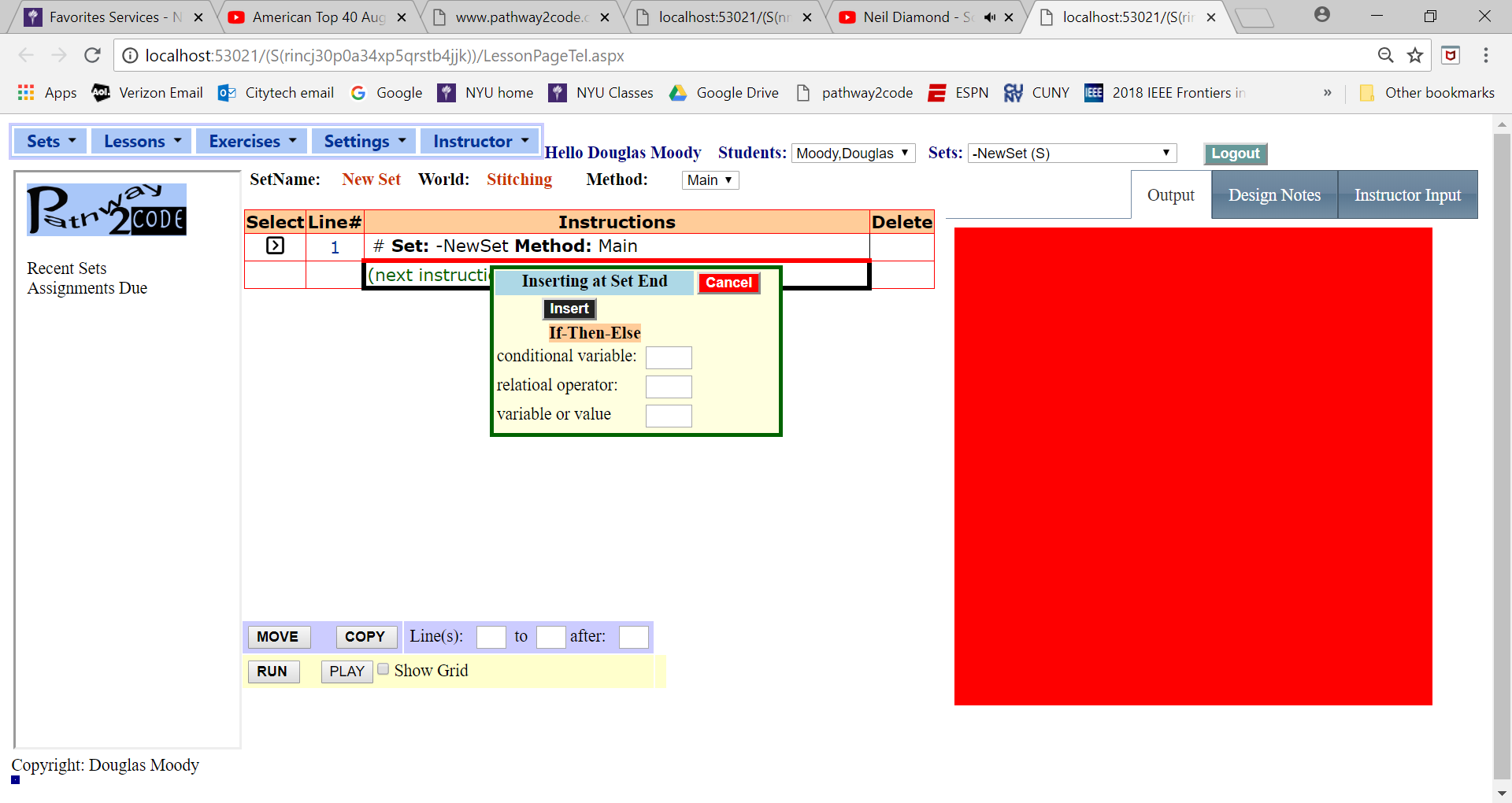 Enter the three parts of the IF Boolean conditional

Pathway2Code will generate:
else statement
A comment to show where the end of the IF THEN ELSE block is.
CST1101 Decision Making
11
NESTING OF IF THEN ELSE
Like loops, IF THEN ELSE blocks can be nested, that is , another IF THEN BLOCK can be included in the THEN or ELSE statements
Example:  Calculate Admission rate based upon age
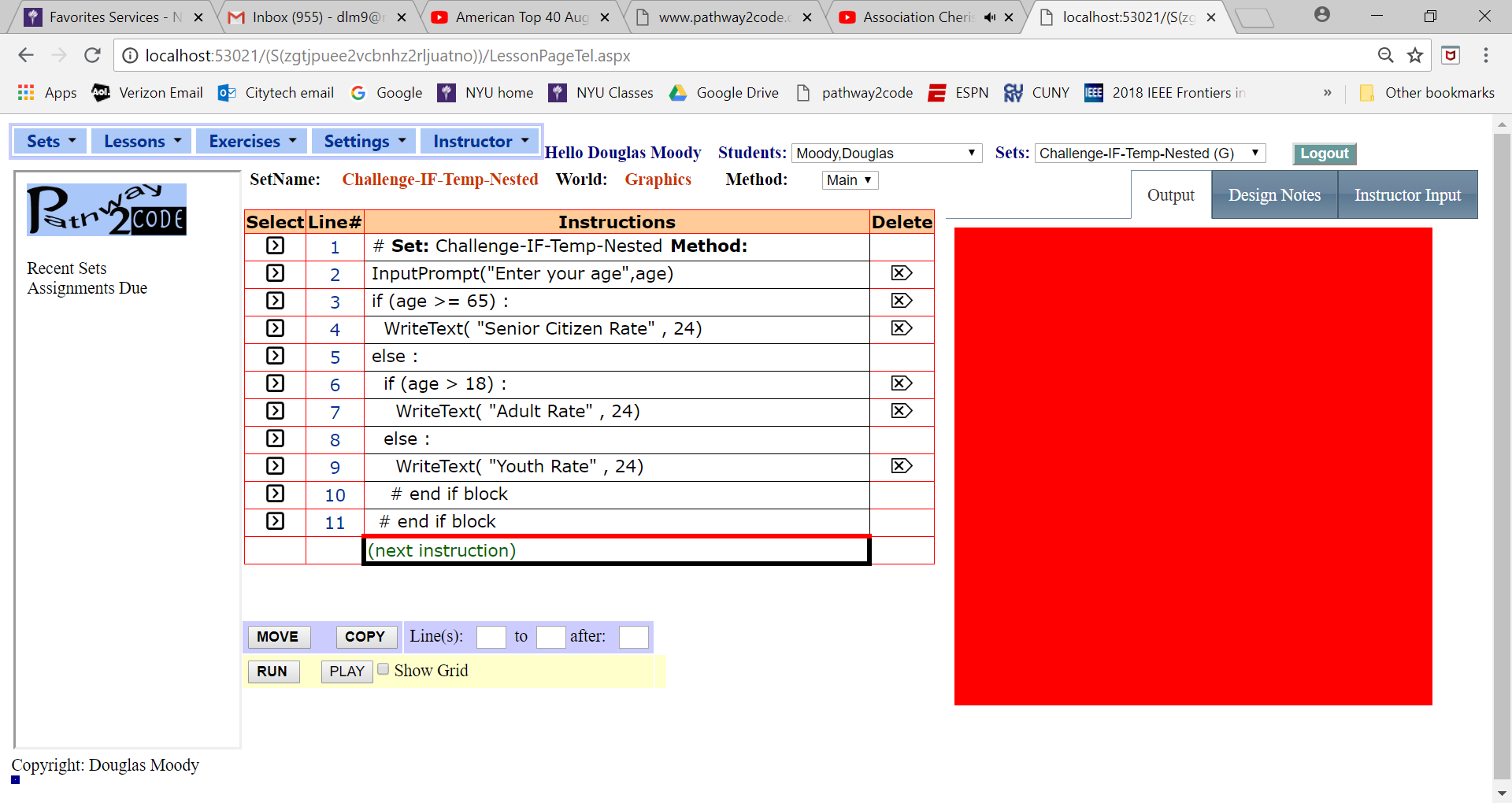 Note that parts of the IF  THEN ELSE block can be not be deleted. Each block must always have a conditional , else and end instruction
CST1101 Decision Making
12
Practice!
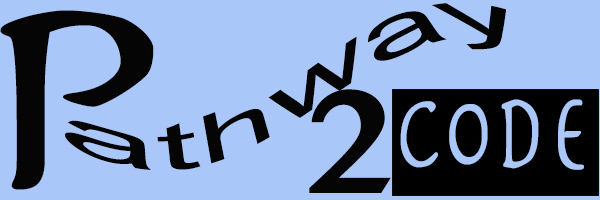 Prompt the user for a test score. Based upon the score, write out the letter grade - >90 A  ,  80-89 B,   70-79 C, < 70  F

Prompt for the score for Team A, then for the score of Team B. Write out the name of the winning team, or TIE

Prompt the user for  a red color , blue color, green color. Check that the inputs are > 0 and also < 255. If the input is < 0 , set that color to zero. If it is greater than 255, set that color to 255.

Convert Military times hours to civilian:  2000  is  8pm,  0  is midnite,  700 is  7 am  and 1200 is noon.
Challenge
CST1101 Decision Making
13